Negative pressure wound therapy
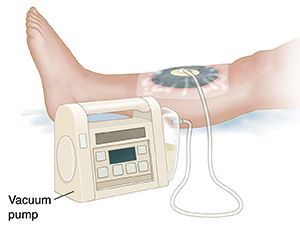 Done by : ahmed aboud
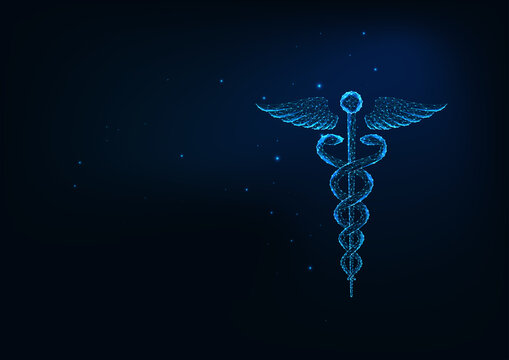 Negative pressure wound therapy (also called vacuum assisted wound closure ): it is a therapeutic technique using a pump , tube , dressing to remove excess exudate and promote healing in acute or chronic wound & second , third degree burns . 


The therapy involve controlled application of sub-atmospheric pressure to the local wound environment using a sealed wound dressing connected to a vacuum pump
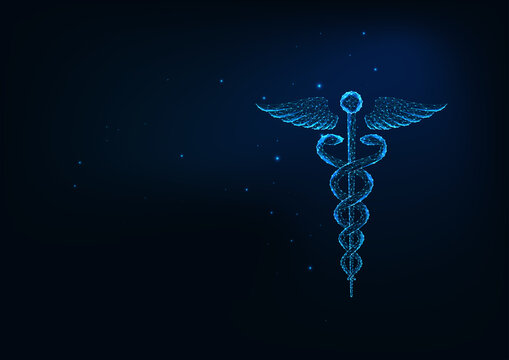 Content of NPWT dressing pack :
Sterile open wound interface 
Flexible vacuum tubing 
 occlusive adhesive transparent dressing
Canister  
Vacuum pump
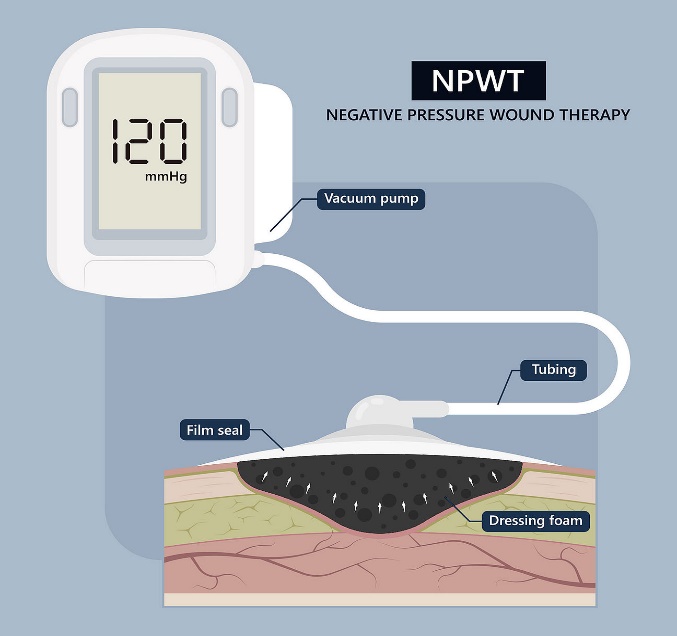 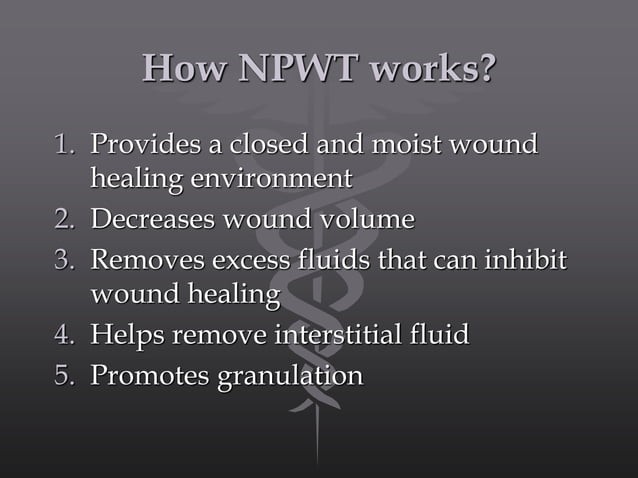 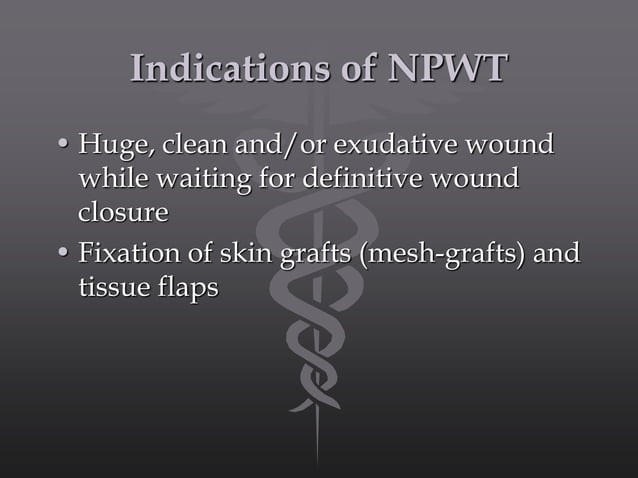 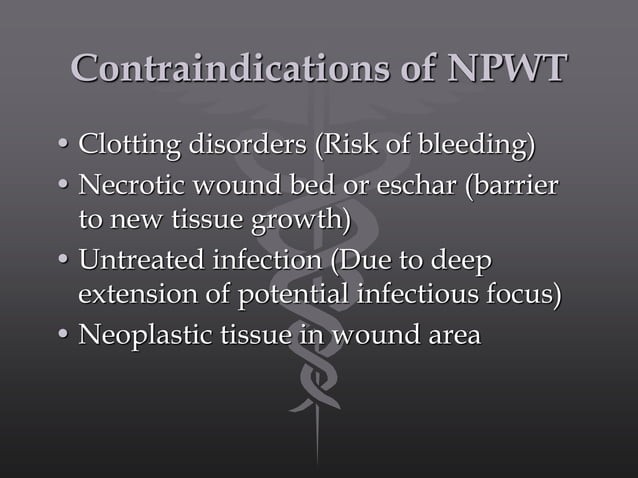 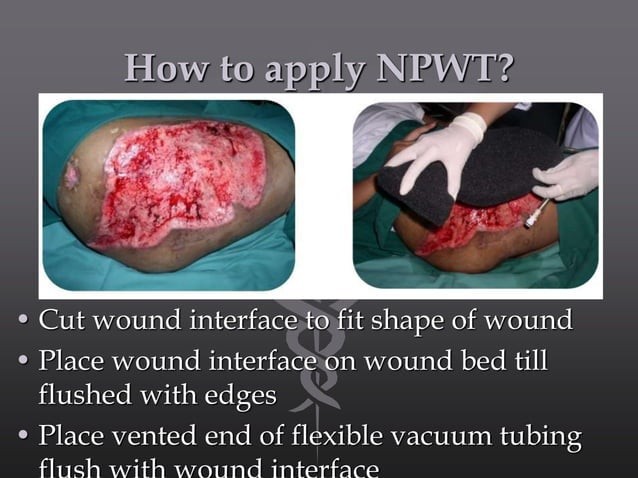 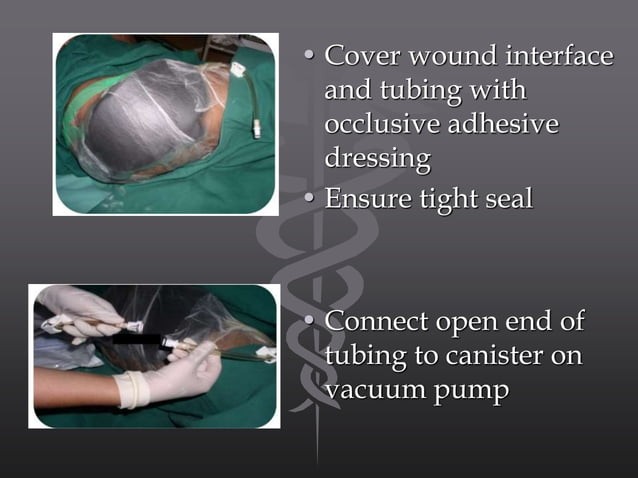 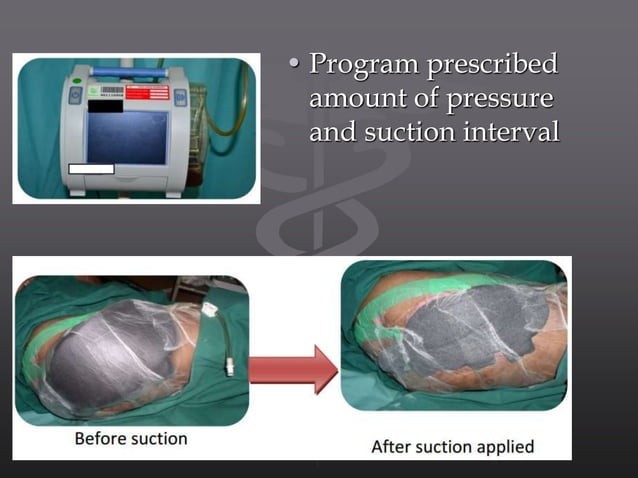 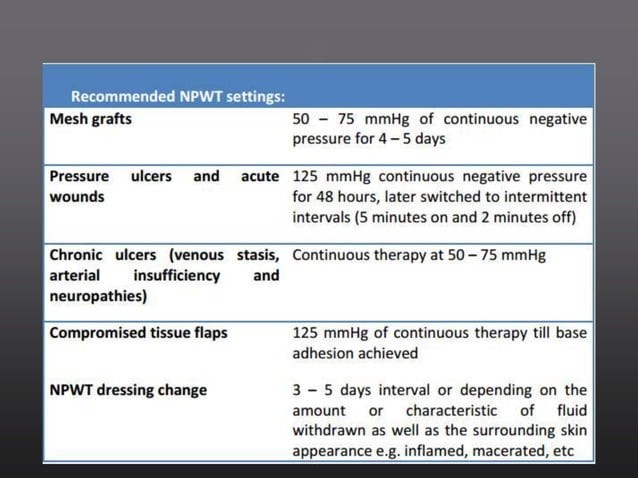 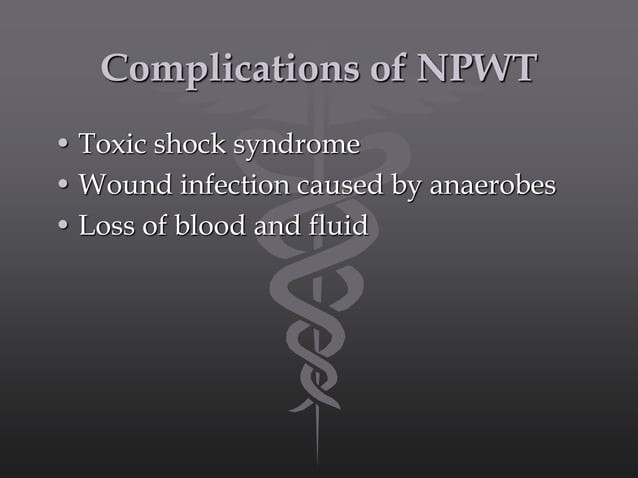 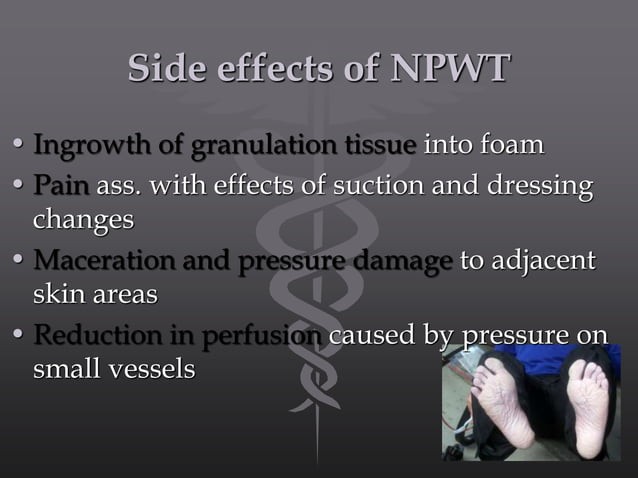 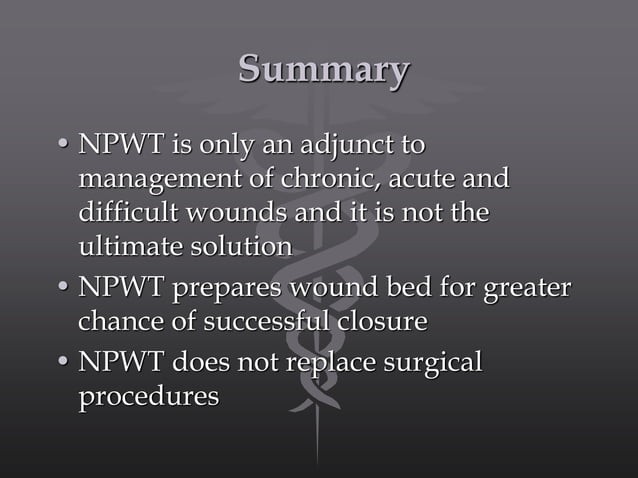